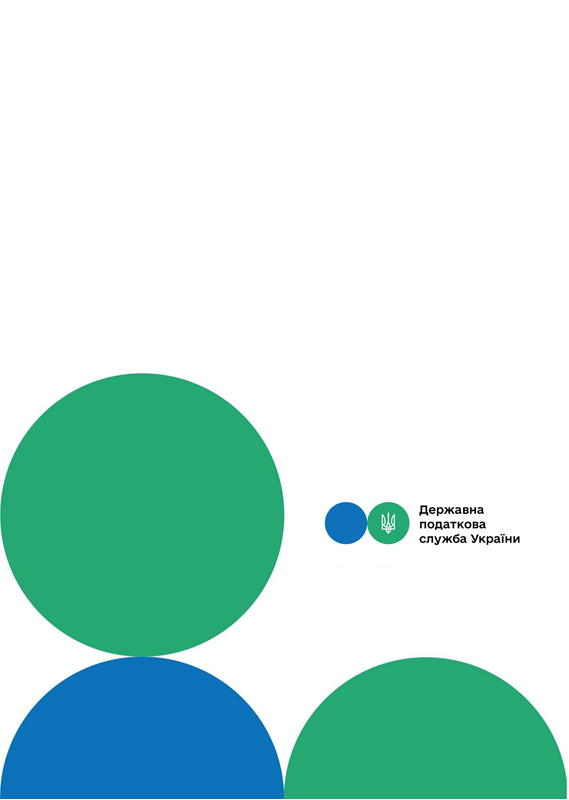 Головне управління ДПС у м. Києві
Друзі, підписуйтеся на офіційні сторінки Державної податкової служби України у соціальних мережах, де ви зможете переглянути новини, актуальні роз'яснення податкових новацій, а також інфографіки, коментарі керівництва, фахівців служби! Буде корисно та цікаво!
Спілкуйтеся з податковою службою дистанційно за допомогою сервісу  «InfoTAX»:
Чи включаються до складу витрат ФОП на загальній системі оподаткування витрати, які виникли внаслідок природного убутку?
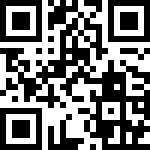 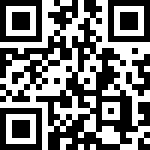 канал ДПС «Telegram»
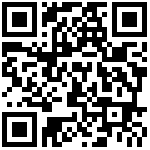 сторінка на «Youtube» каналі ДПС
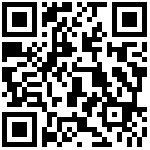 сторінка ДПС на «Facеbook»
Офіційний веб-портал  Державної податкової  служби України: tax.gov.ua
Інформаційно-довідковий департамент ДПС: 0-800-501-007
Квітень 2023
3
Головне управління ДПС у м. Києві нагадує, що порядок оподаткування доходів фізичних осіб – підприємців визначений ст. 177 Податкового кодексу України від 02 грудня 2010 року № 2755-VI зі змінами та доповненнями.
	Згідно з п. 177.2 ст. 177 ПКУ об’єктом оподаткування є чистий оподатковуваний дохід, тобто різниця між загальним оподатковуваним доходом (виручка у грошовій та не грошовій формі) і документально підтвердженими витратами, пов’язаними з господарською діяльністю фізичної особи – підприємця.
	Підпунктом 177.4.4 п. 177.4 ст. 177 ПКУ визначено перелік витрат, безпосередньо пов’язаних з отриманням доходів фізичною особою – підприємцем від провадження господарської діяльності на загальній системі оподаткування, який не містить витрат, що виникли внаслідок природного убутку.
	Відповідно до п. 177.10 ст.177 ПКУ фізичні особи – підприємці зобов’язані вести облік доходів і витрат та мати підтверджуючі документи щодо походження товару. Облік доходів і витрат може вестися в паперовому та/або електронному вигляді, у тому числі через Електронний кабінет.
	Облік доходів і витрат від виробництва та реалізації власної сільськогосподарської продукції ведеться окремо від обліку доходів і витрат від здійснення інших видів господарської діяльності. їни від 18 серпня 2015 року № 721 зі змінами та доповненнями.
Типова форма, за якою здійснюється облік доходів і витрат фізичними особами – підприємцями і фізичними особами, які провадять незалежну професійну діяльність, та Порядку її ведення затверджені наказом Міністерства фінансів України від 13 травня 2021 року № 261.
	Відповідно до п. 1 розділу ІІ Порядку № 261 самозайняті особи заносять до типової форми відомості, за якими здійснюється облік доходів і витрат, у такому порядку, зокрема:
у графі 2 відображається сума доходу, отриманого від здійснення господарської або незалежної професійної діяльності, зокрема, кошти, що надійшли на поточний рахунок, у касу платника податків та/або отримано готівкою, сума заборгованості, за якою минув строк позовної давності, вартість безоплатно отриманих товарів (робіт, послуг);
інформація про документально підтверджені витрати, пов’язані з господарською діяльністю або провадженням незалежної професійної діяльності, зазначається у графах 5 – 10, відповідно.
	Враховуючи зазначене, чинними нормами ПКУ та Порядку № 261 не передбачено включення до складу витрат фізичної особи – підприємця на загальній системі оподаткування витрат, які виникли внаслідок природного убутку.
1
2